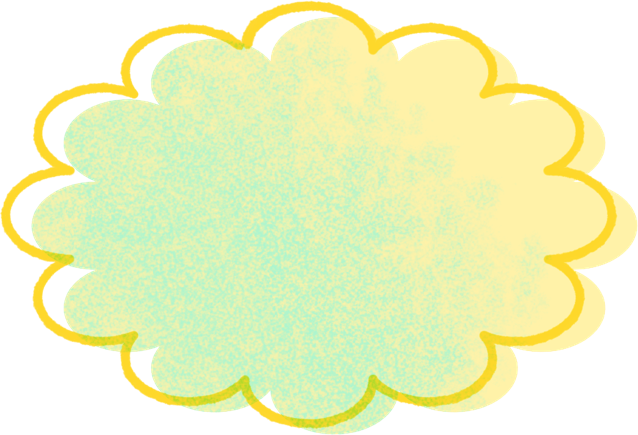 事業活動 × 地域貢献
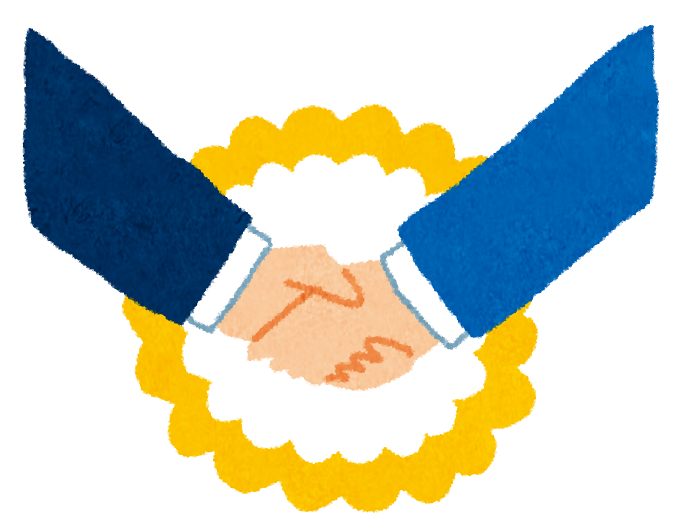 ★ 未来そうぞうダイアログ ★
in おやま～る
企業
NPO
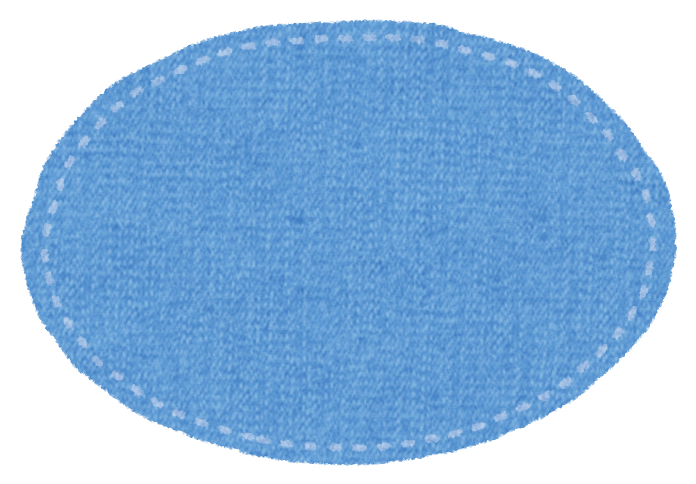 参加費無料

会場：おやま～る
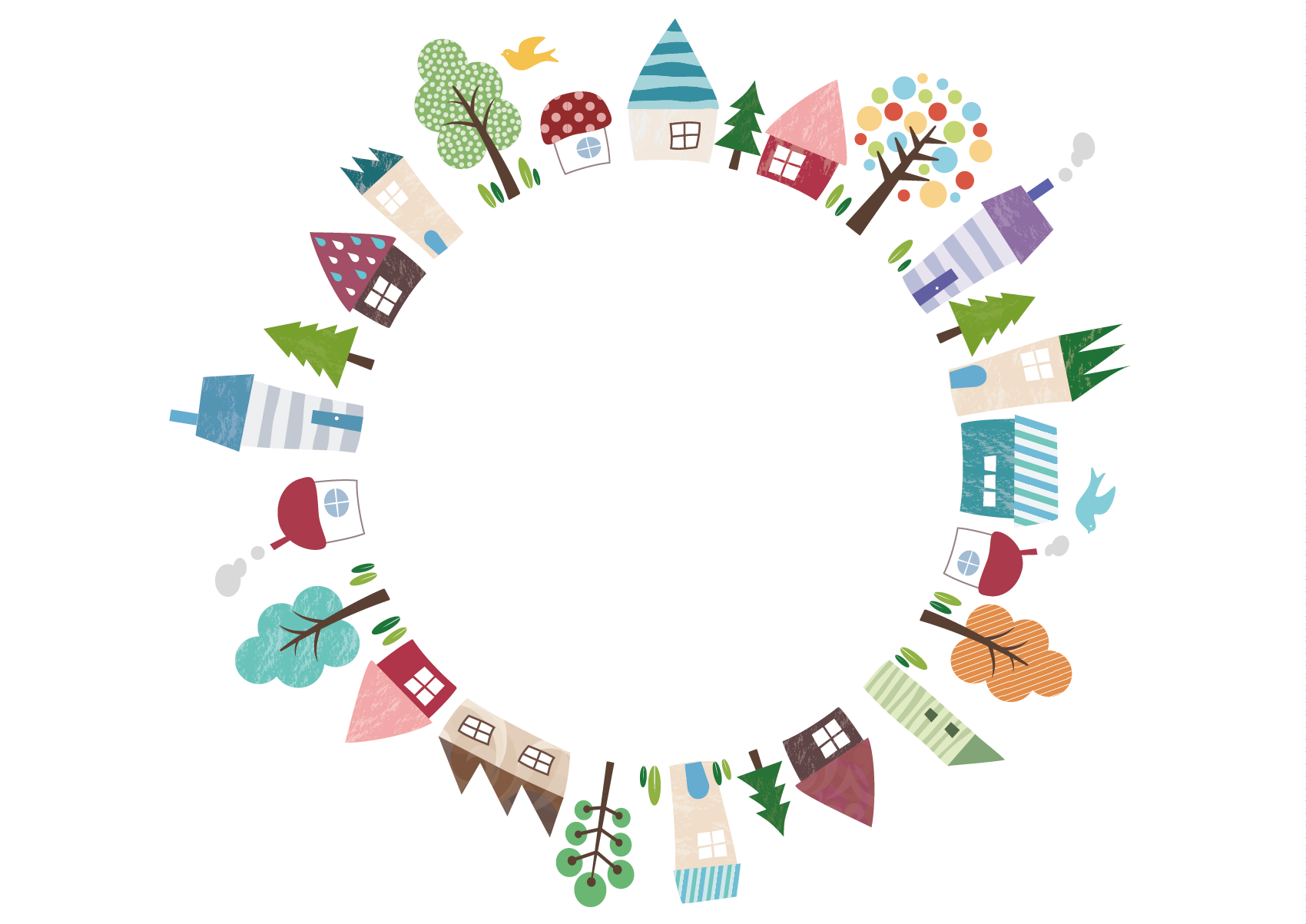 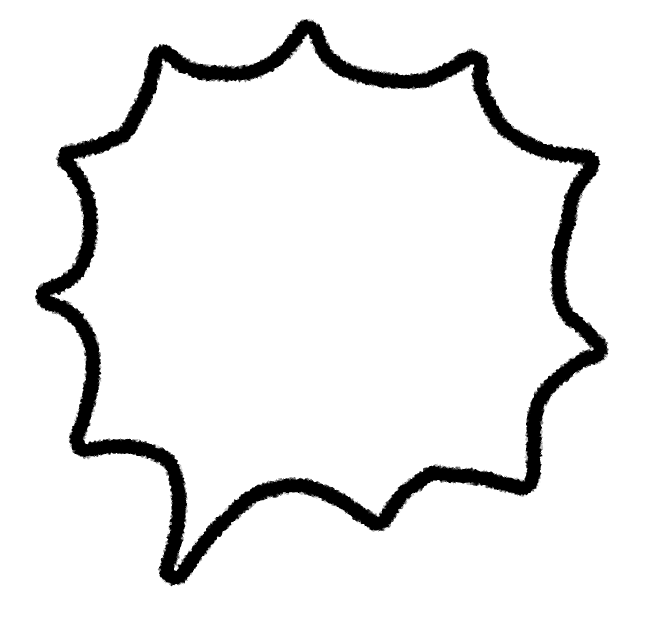 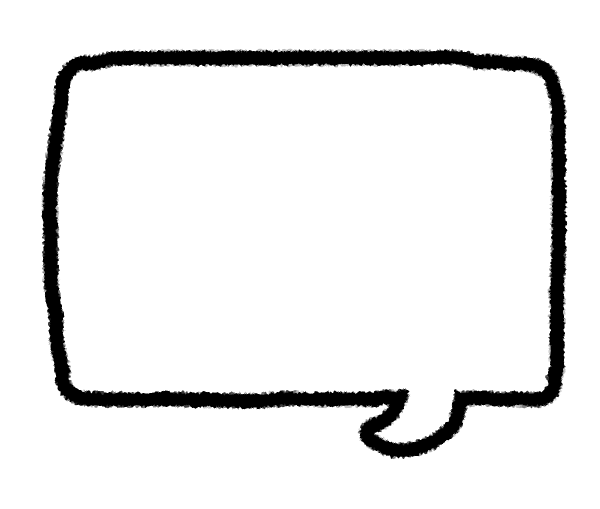 地域のために
取り組みを
継続したい！
収益を伸ばして
地域にも
貢献したい！
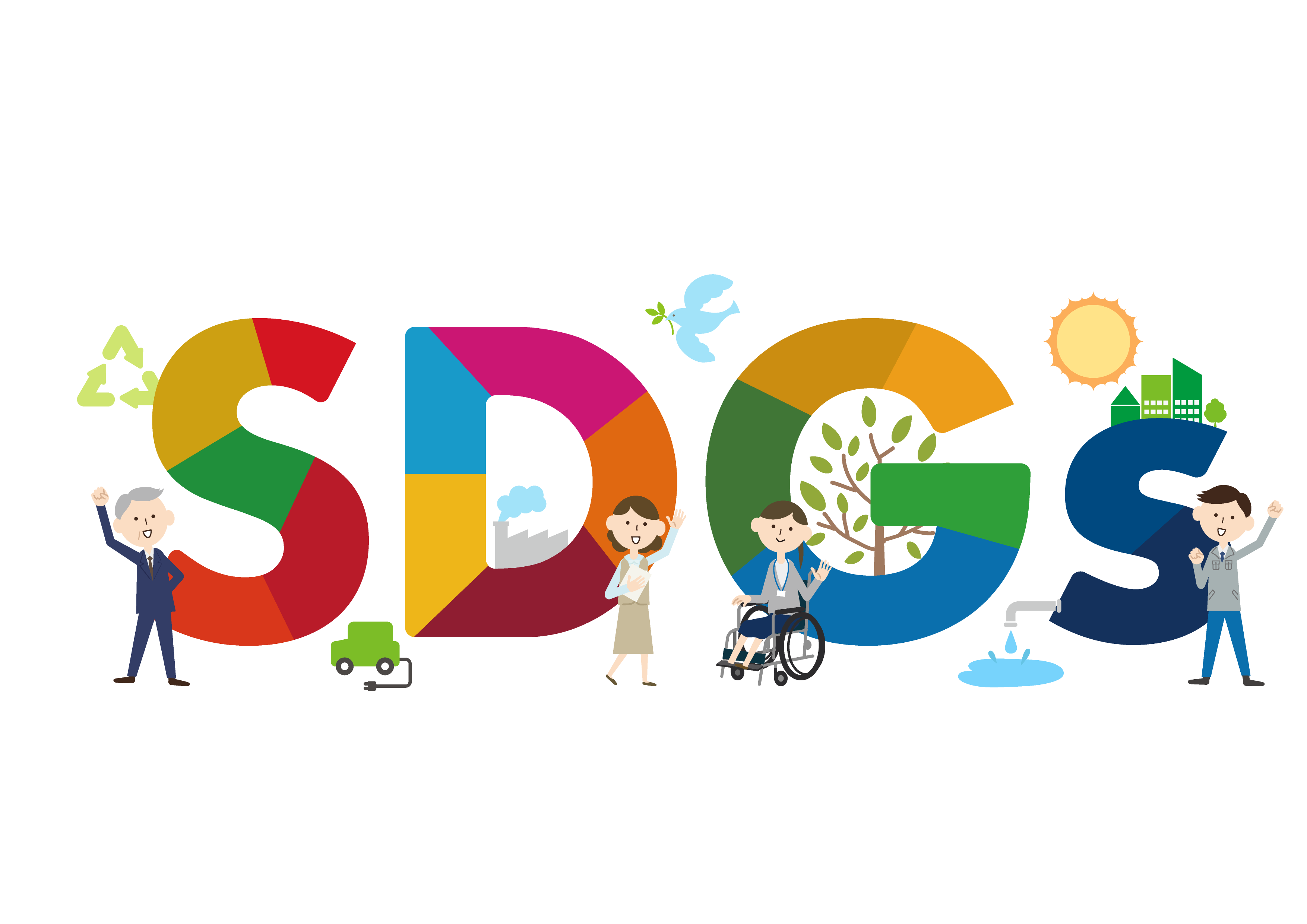 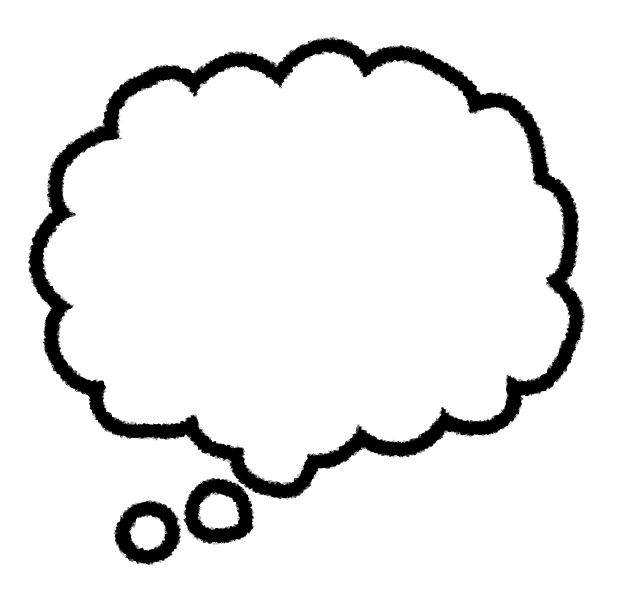 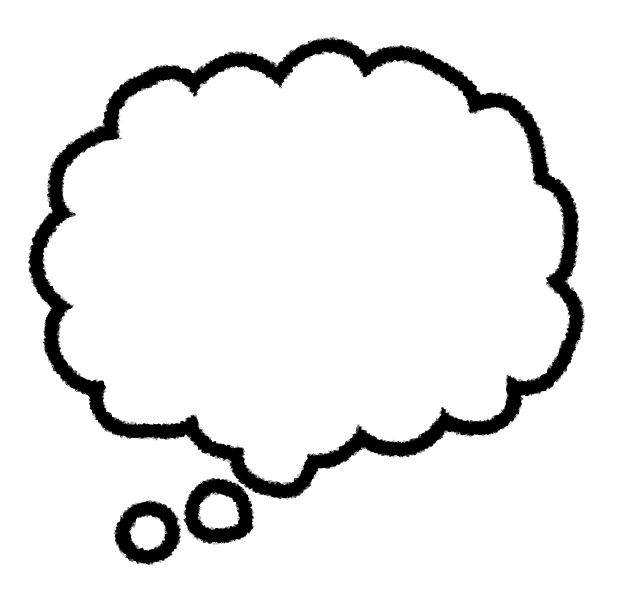 具体的な
ノウハウや人材
が欲しい…
もっと関わって
くれる人や企業が
増えるといいなぁ
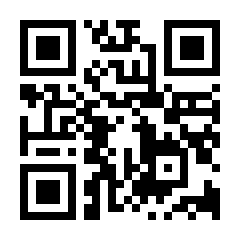 【開催趣旨】
未だ猛威を振るう新型コロナウイルスや歴史的な円安、叫ばれて久しい少子高齢化など、私たちは多くの課題に直面しています。個の力では解決が困難な課題を、地域の資源を最大限に活かしながら、協働と創意工夫の力で解決していくことが必要です。

このワークショップは、参加者の皆さまによるダイアログ(=対話)を通して、持続可能な地域社会の実現に必要なことを『想像』し、『創造』に向けた具体的なアクションに繋げていくことを目的とし開催します。
【対象者】
小山市を担う企業やNPO、行政担当者、学生、地域住民の皆さまなど、テーマに関心のある方はどなたでもご参加いただけます。

【開催日程】※全3日程での開催となります。
Day1：10/16(日) 13:30 ～ 16:00　申込〆切 10/9(日)
Day2：11/  5(土) 18:00 ～ 20:30　申込〆切 10/29(土)
Day3：12/  5(月) 18:30 ～ 20:30　申込〆切 11/28(日)

【定員】30名 (定員に達し次第、締め切りとさせていただきます)

※実施内容と申込要領については裏面をご参照ください。
↑予約フォーム
【実施内容】
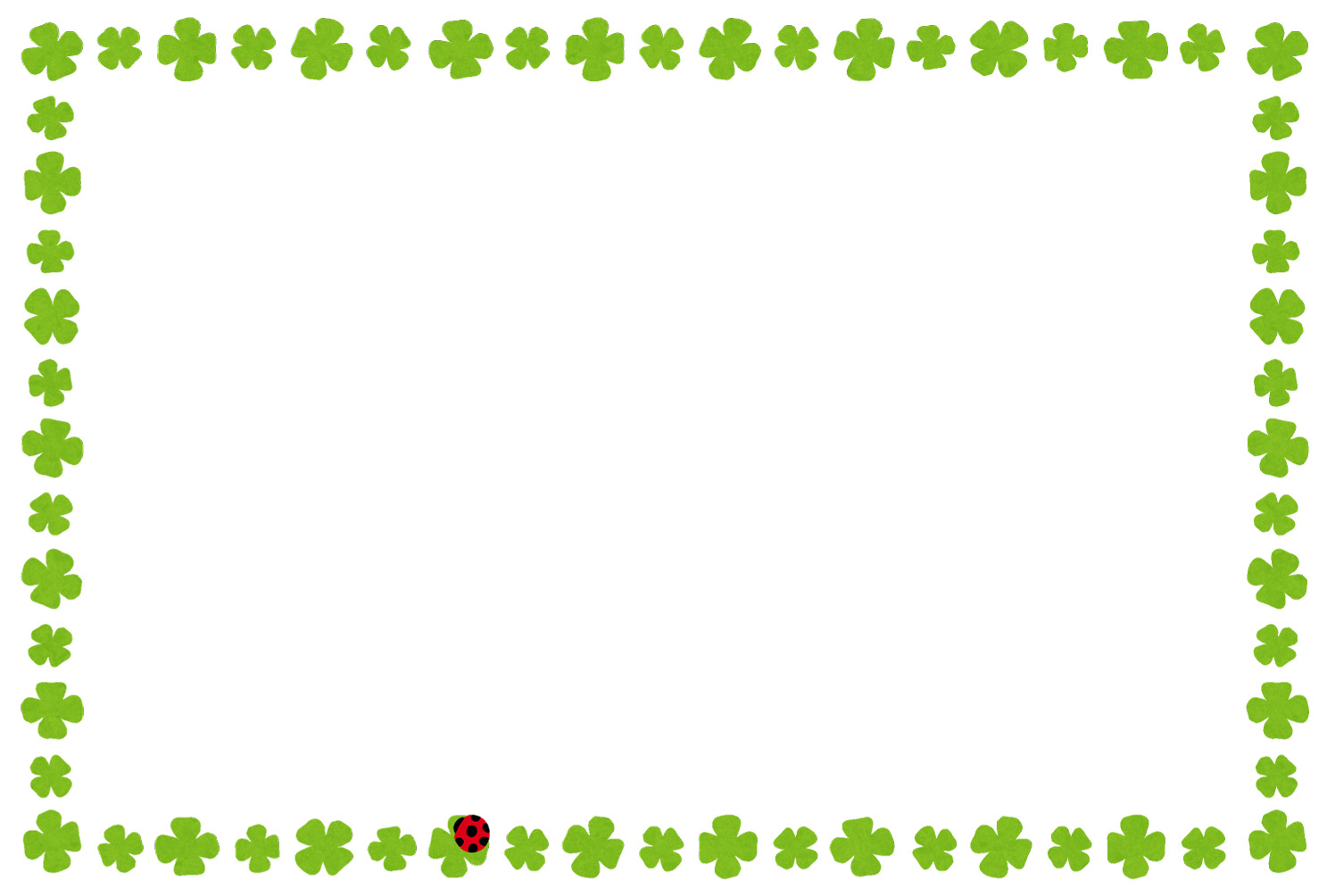 《Day1 ＆ Day2》※2日程については同じ内容で実施します。(両日参加も可)

　　【学ぶ】『持続可能な事業活動とは？』
　　　　《『CSR≠CSV≒SDGs』》
　　　　《『三方良し経営』では不十分？今求められる『六方良し経営』とは》
　　　　《『しかたない』から『なんとかしなきゃ』へ》

　　【体験する】『SDGsアクションカードゲームX(クロス)』
　　　　《トレードオフ構造を解消するアイデアを創出！》
　　　　　※トレードオフ：何かを達成するために何かを犠牲にしなければならない状況
◆◆◆【 対話する 】◆◆◆
『共感した相手とつながり、協働のきっかけを探る』
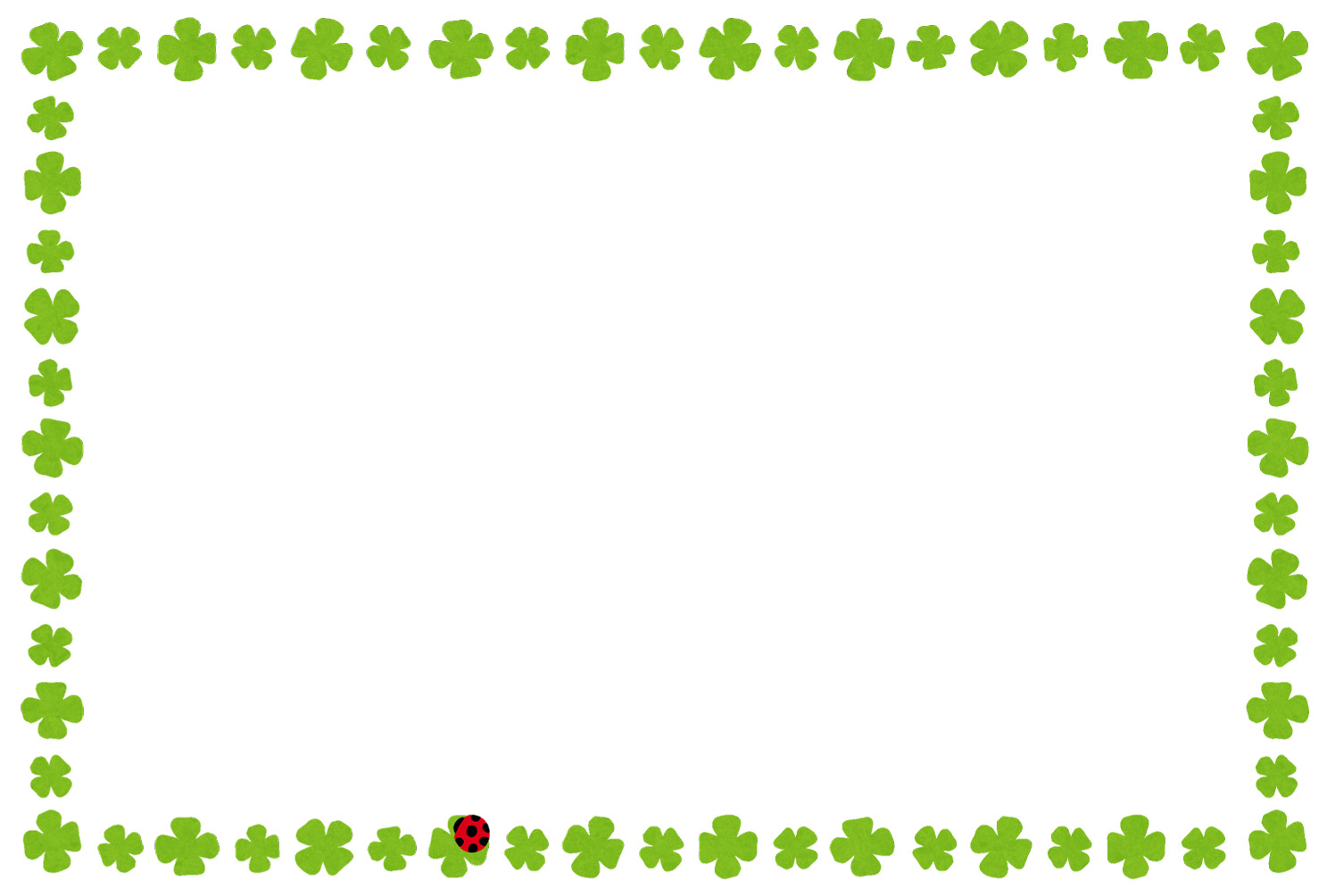 《Day3》『協働で創るアクションプラン』
◆◆◆【 さらに対話する 】◆◆◆
『さらに対話を深め、想像 ⇒ 創造へ！』
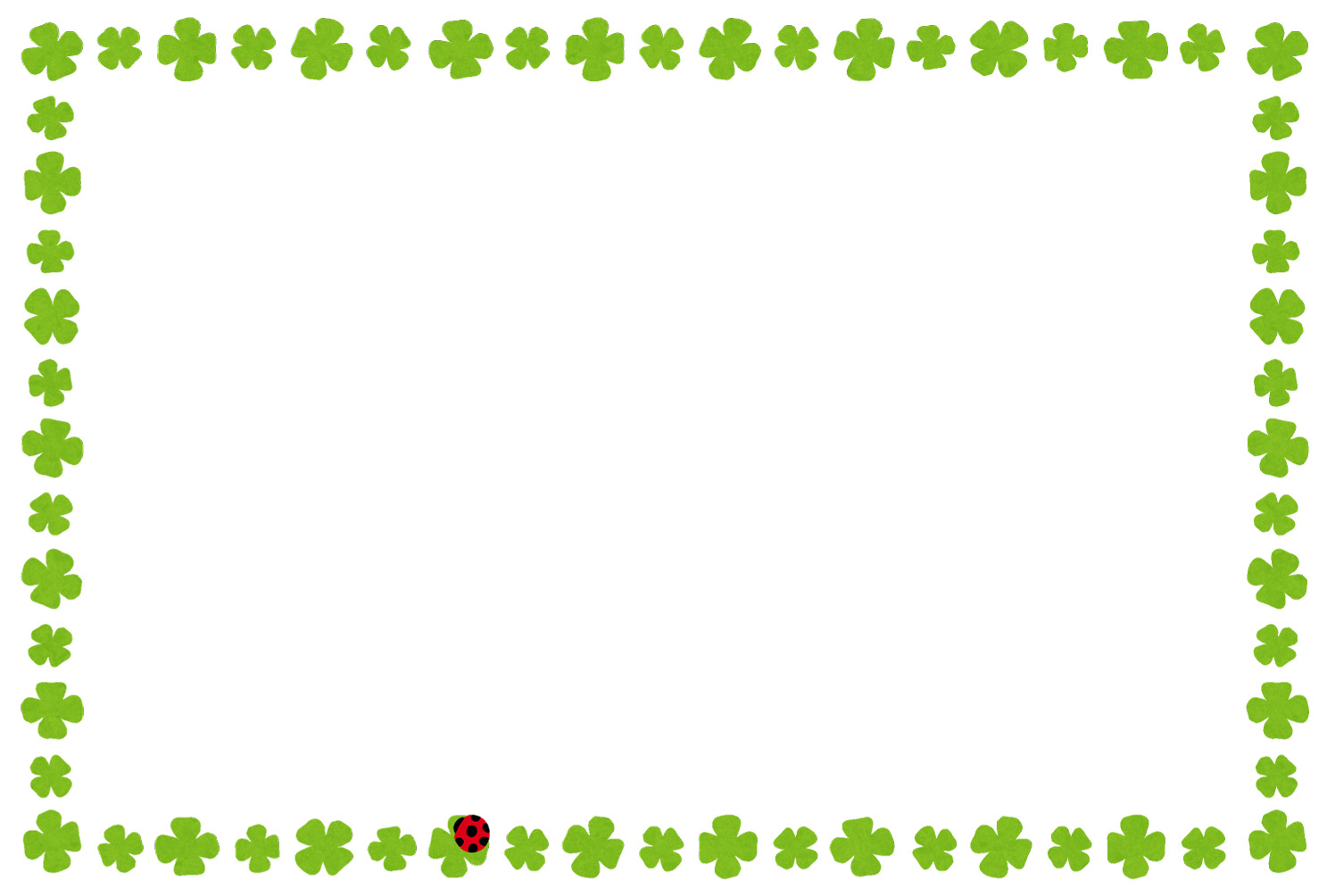 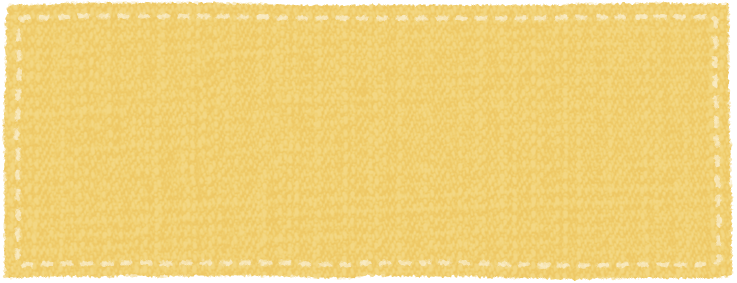 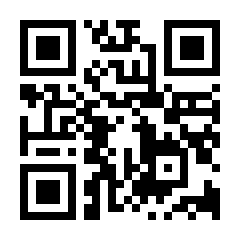 コーディネーター紹介
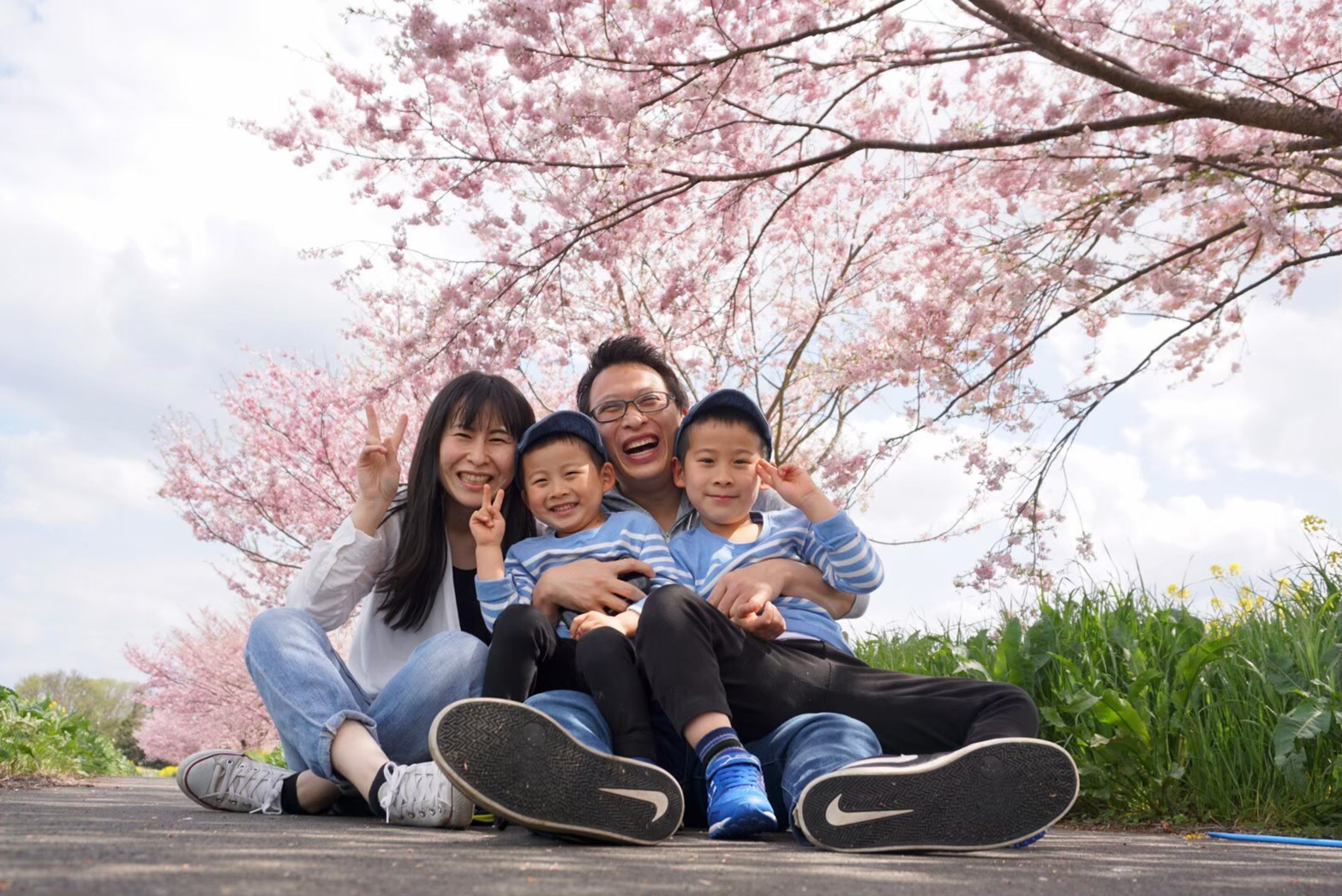 板倉 一平（いたくら いっぺい）

◆ 一社)Beyond SDGs Japan認定『SDGsビジネスマスター』


 



◆ 『子どもと大人のSDGs学習ゲーム Get The Point』認定ファシリテーター




◆ ほけんプロジェ 法人ビジネス戦略室 所属
↑↑
予約フォーム
はこちら！
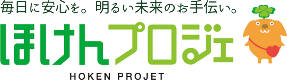 共催：小山市市民活動センター おやま～る　/

問合せ先：小山市市民活動センター　おやま～る　　☎0285-20-5562